Multiplan kolažna animacijska tehnika
Razumevanje filma
Razumem film – doživljam svet
Špela Čadež: Multiplan kolažna animacijska tehnika
Filmski trak – 25 sličic sestavlja eno sekundo glibljive slike
Risani animirani film
Iluzija prostora skozi zgodovino likovne umetnosti
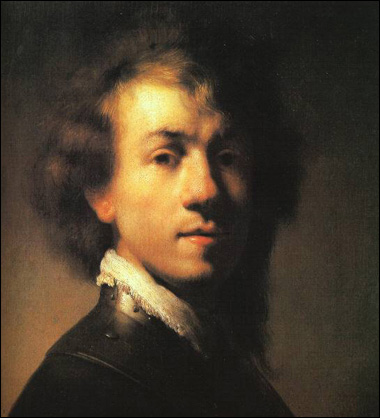 Za ustvarjanje iluzije 3D prostora v risanem filmu je Disney izumil multiplan mizo
Ruski ustvarjalec animiranih filmov Jurij Norštejn in njegova multiplan miza
Ježek v megli (Ёжик в тумане), Jurij Norštejn, 1975
Pravljica vseh pravljic (Сказка сказок), Jurij Norštejn, 1979
Enostavna postavitev multiplan mize
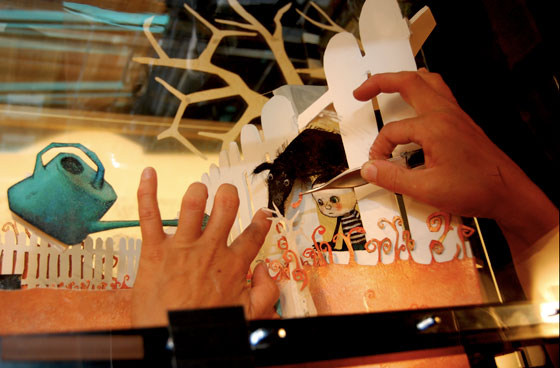 Jezni mož (Sinna mann), Anita Killi, Norveška, 2009
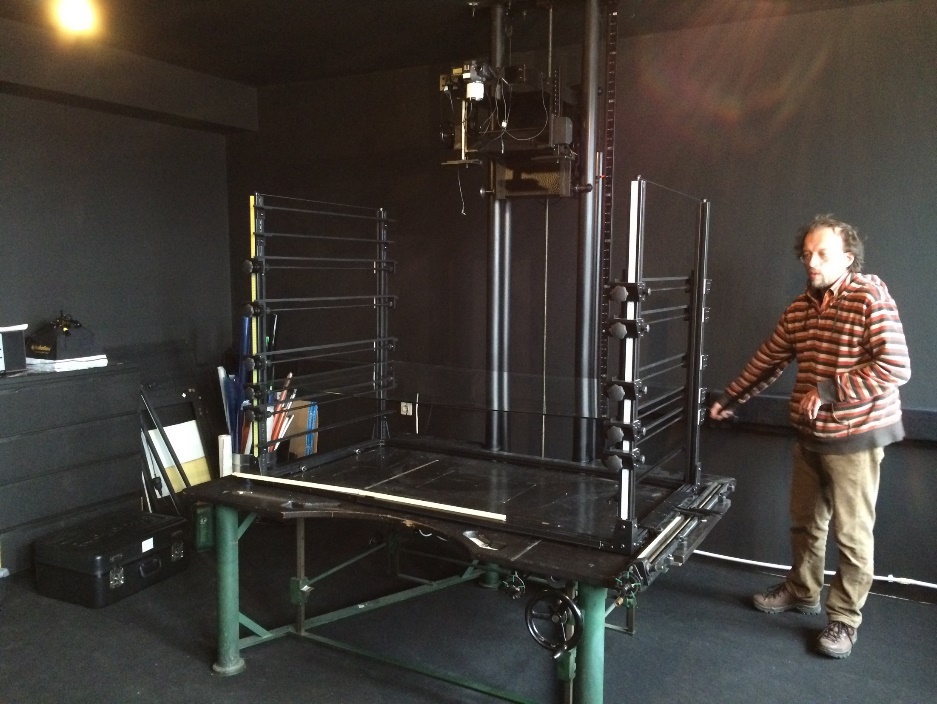 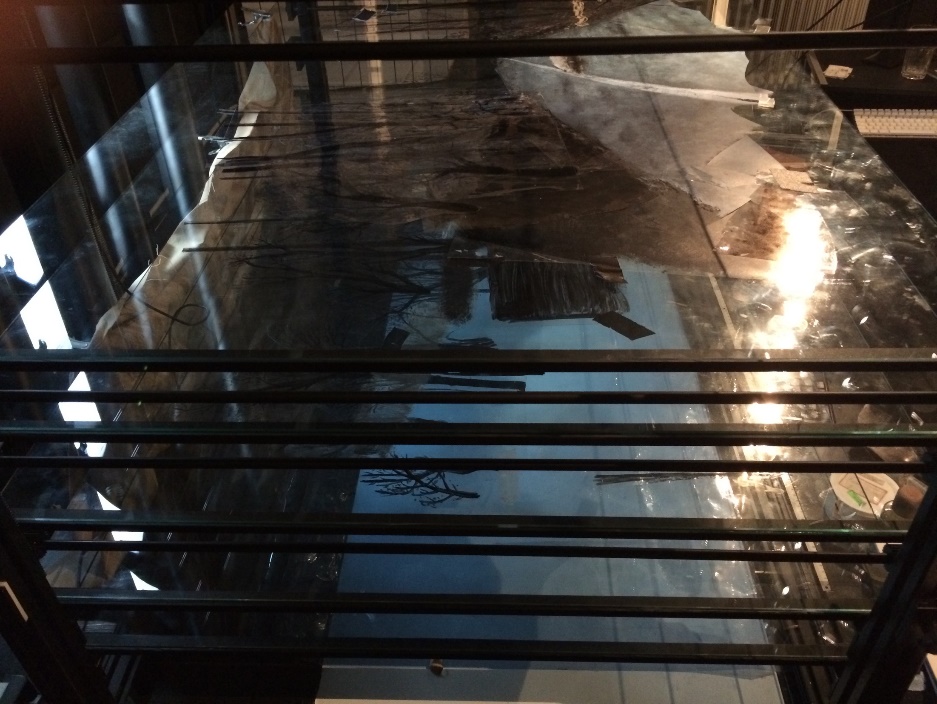 Multiplan miza – Finta studio Ljubljana
Finta studio Ljubljana – making of Nočna ptica
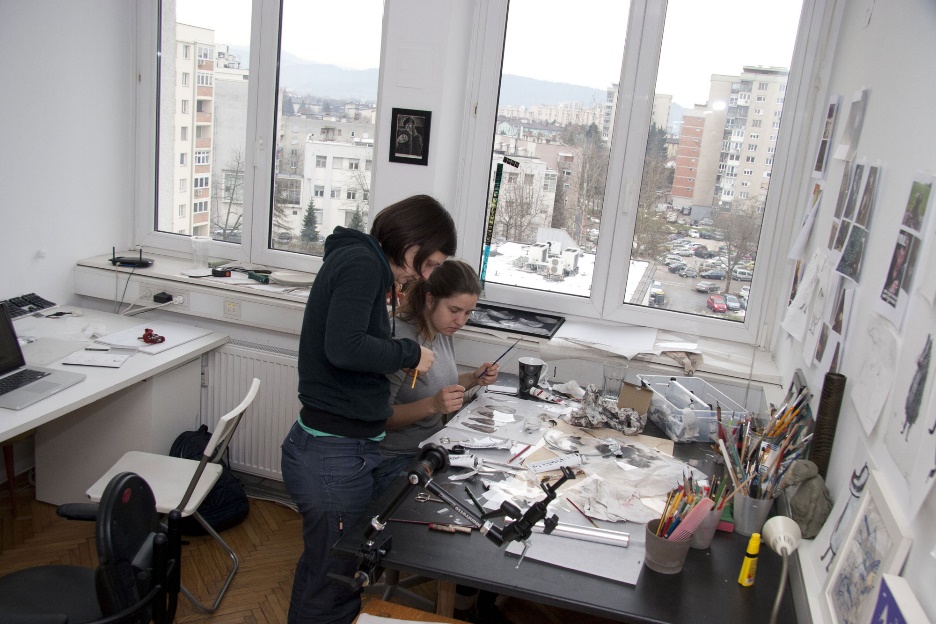 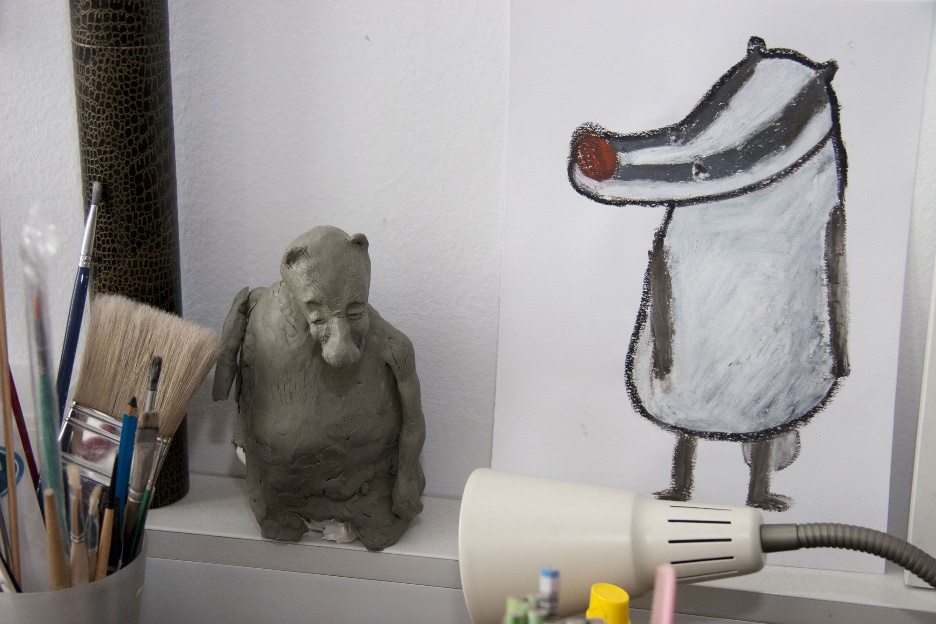 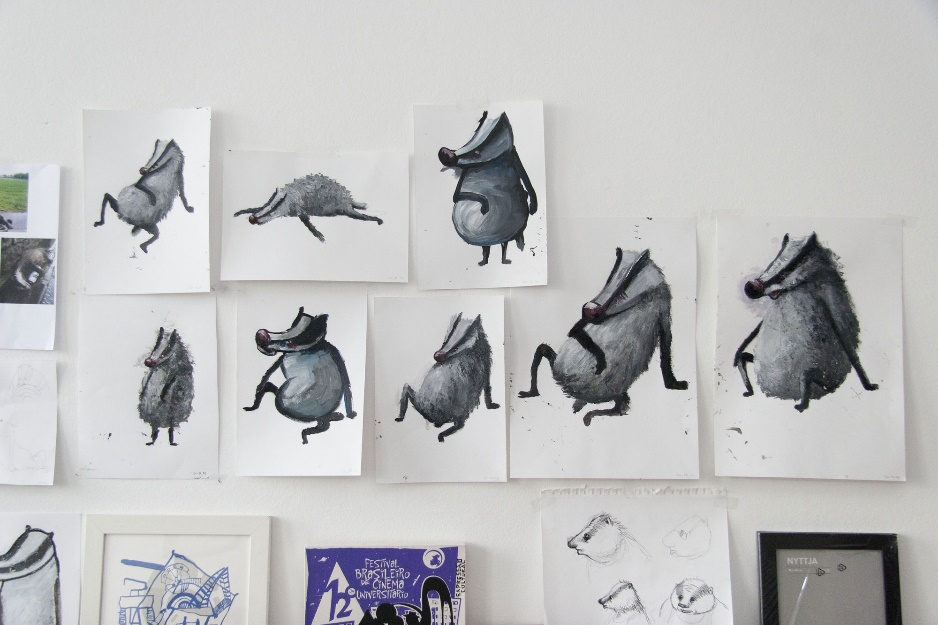 Finta studio Ljubljana – making of Nočna ptica
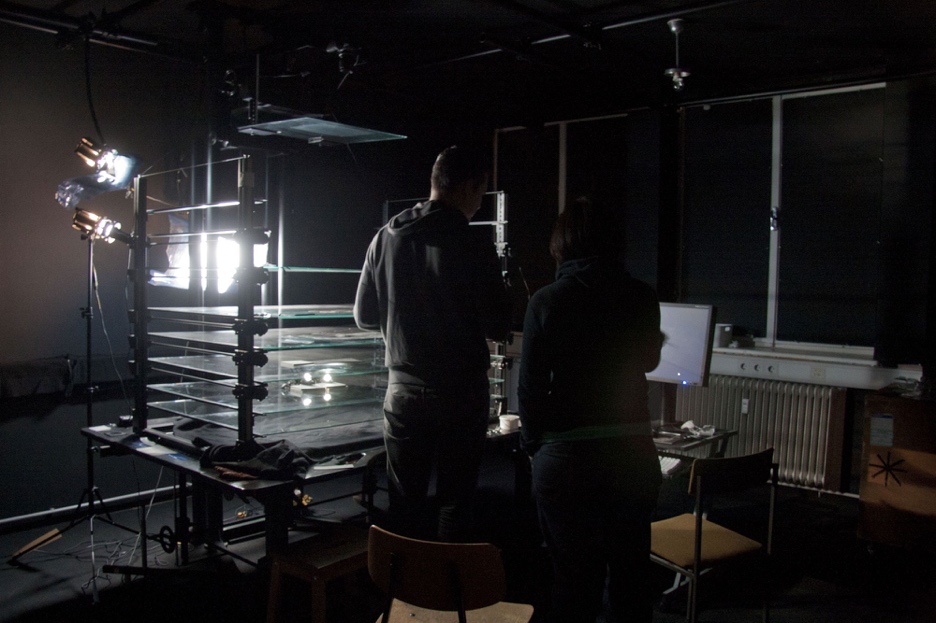 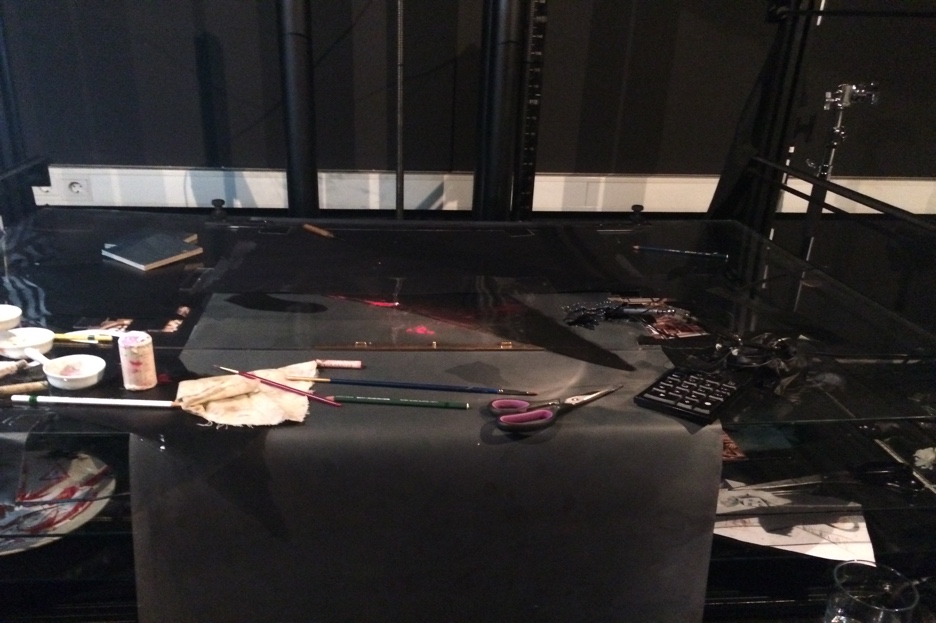 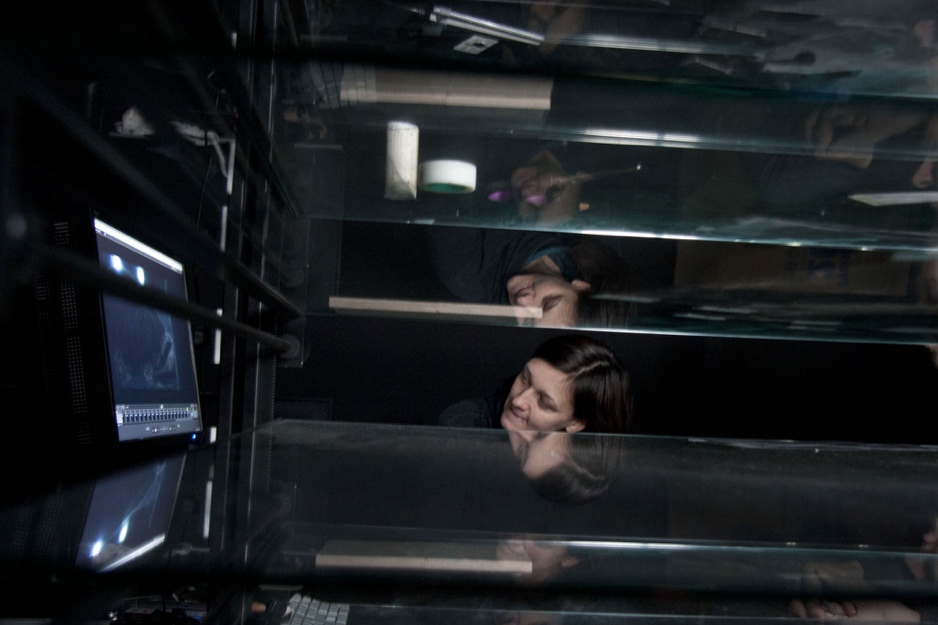 Finta studio Ljubljana – making of Nočna ptica
Špela Čadež – Nočna ptica, 2016